The Creative Industries
An Introduction
Aims and objectives…
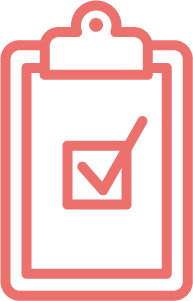 LO: To be able to know, understand and evaluate roles within the creative industries.
AIM: To introduce students to the creative industries.
12 sectors =lots of opportunities
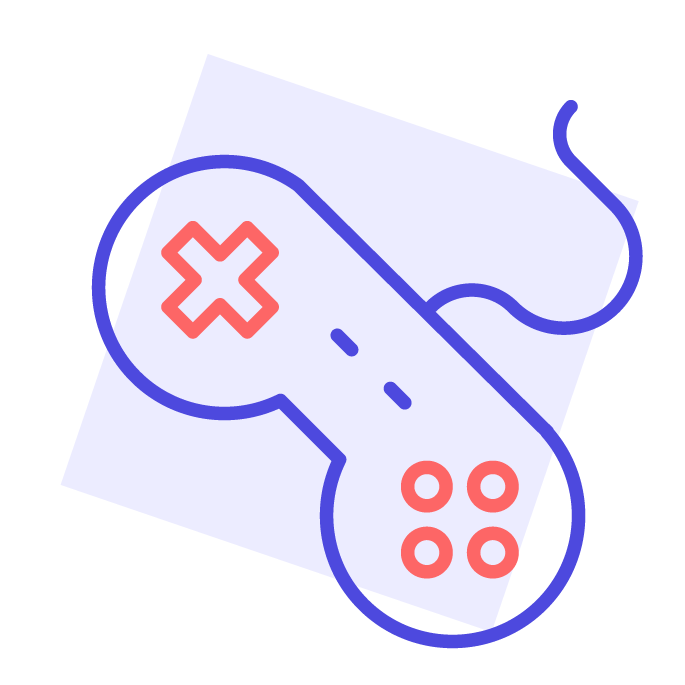 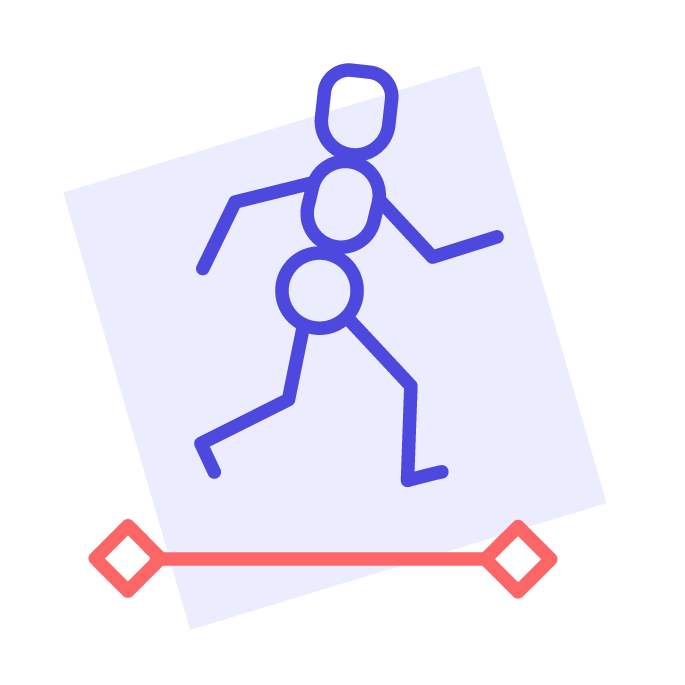 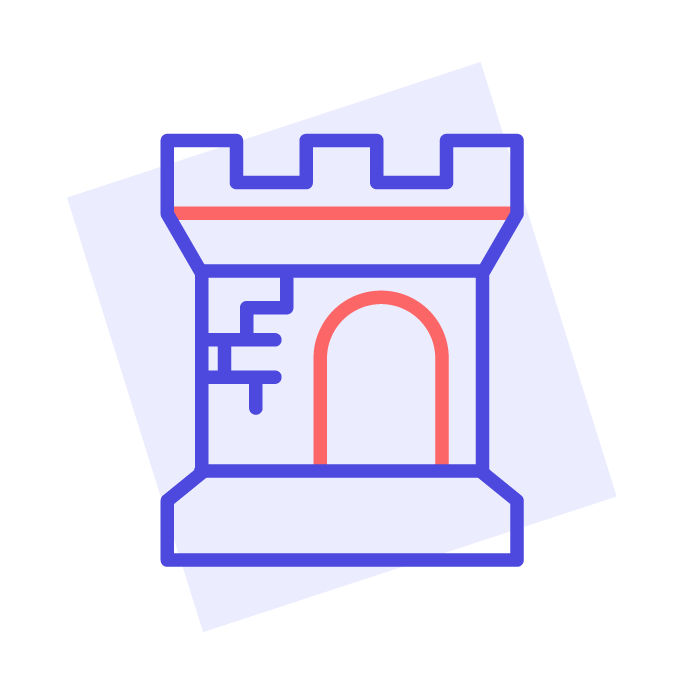 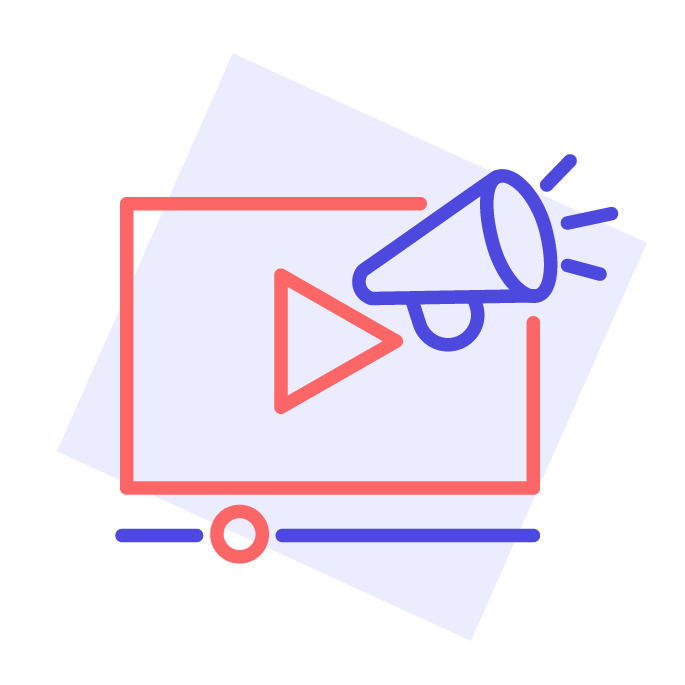 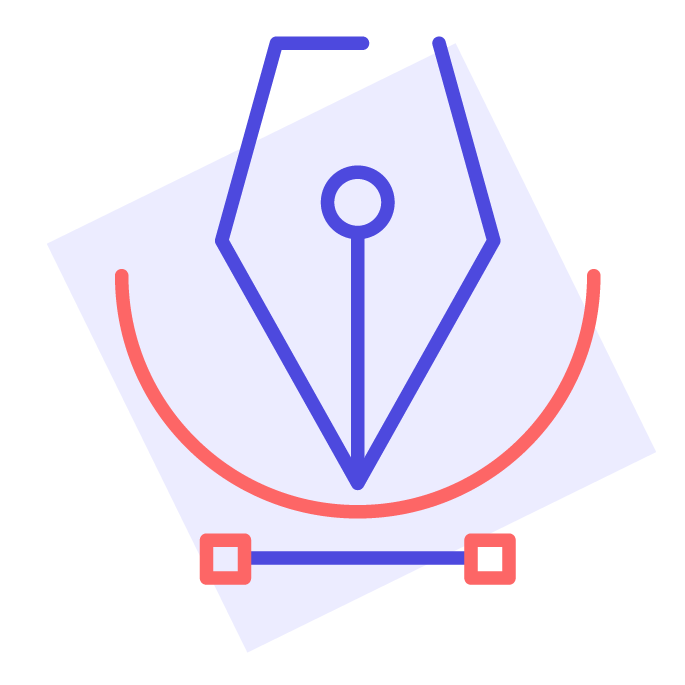 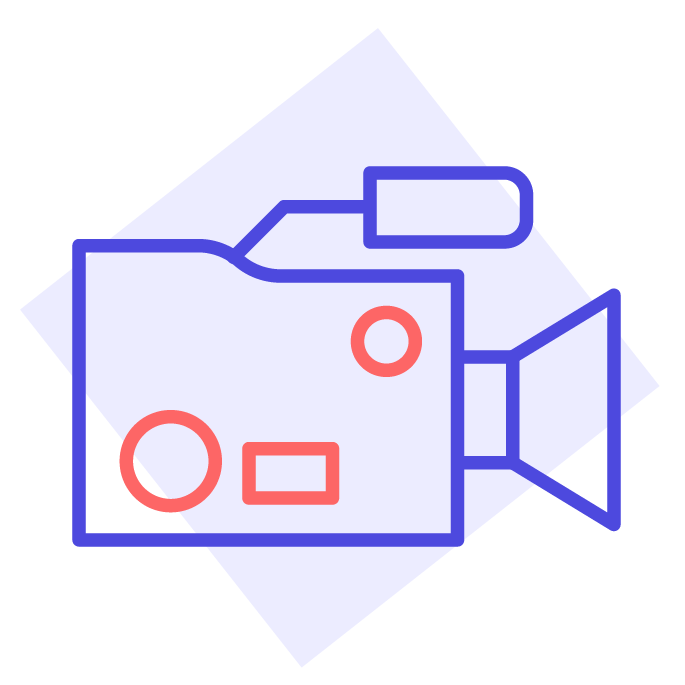 Film TV, video radio and photography
Advertising and marketing
Design (product graphic, fashion)
Animation and VFX (visual effects)
Video games
Heritage
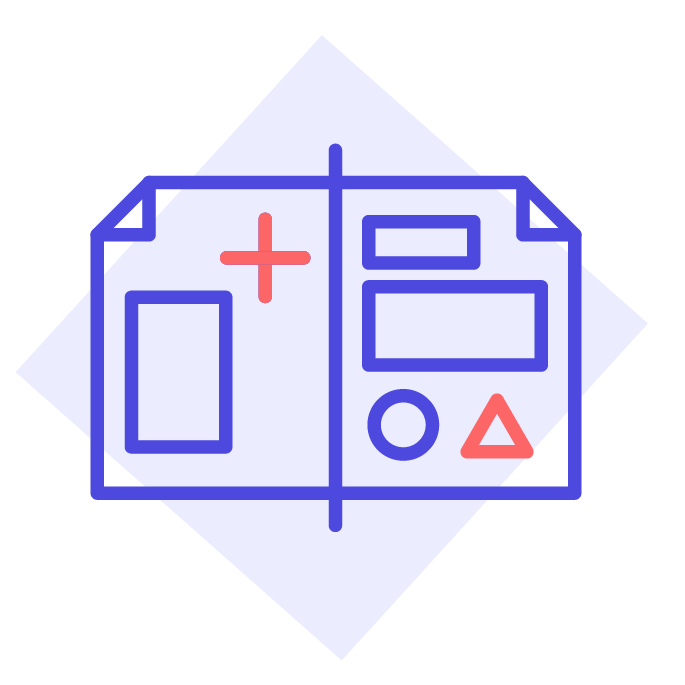 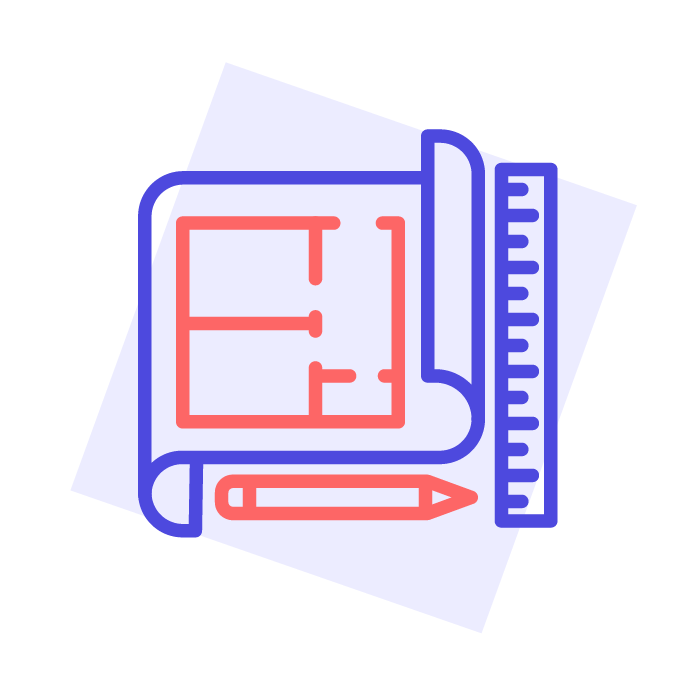 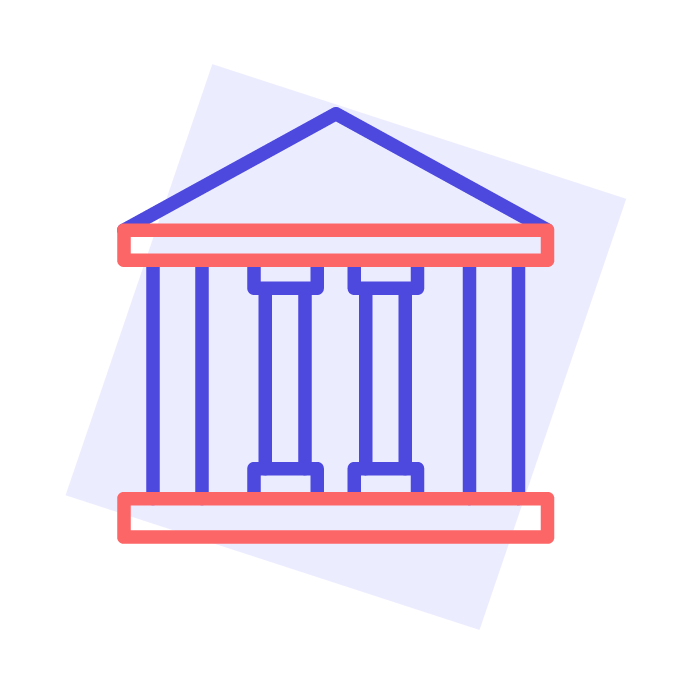 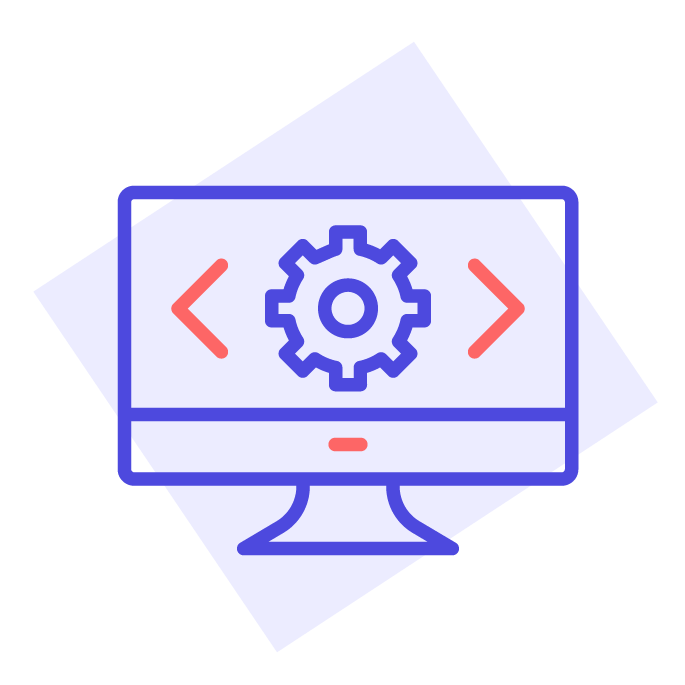 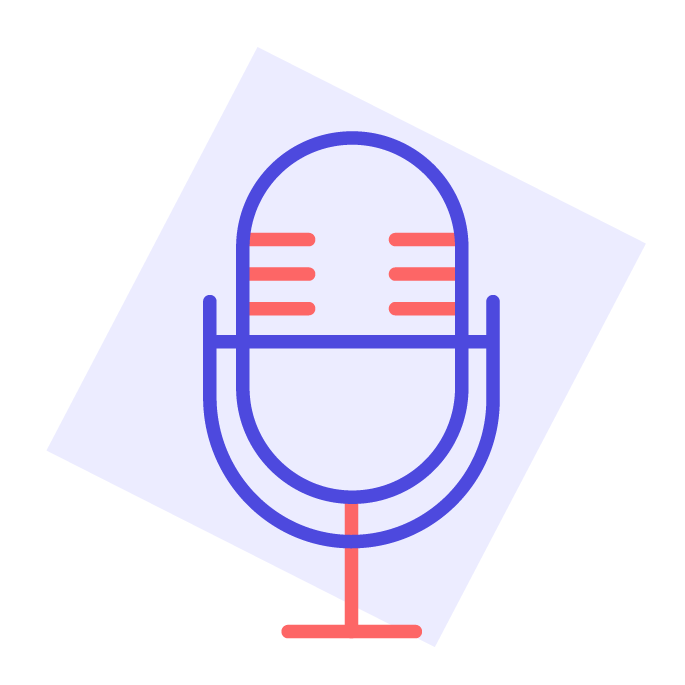 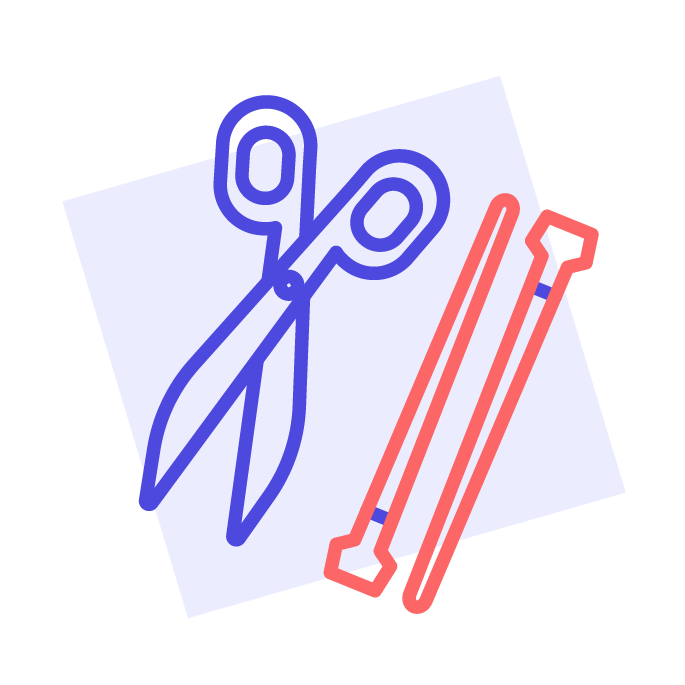 IT, software and computer services (‘creative tech’)
Museums, galleries and libraries
Music, performing and visual arts
Crafts
Publishing
Architecture
Take a look…
How many subsectors of the creative industries can be spotted here?
What types of jobs did you see?
Creativity Matters
1 in 8 businesses in the UK is part of the creative industries.

In 2021, the creative industries contributed £109bn to the UK economy – this was 5.6% of the economy in that year!

The biggest contributor of the 12 subsectors was IT, software and computer services which contributed 2.3% to the UK economy.
[Speaker Notes: Sources:
https://www.gov.uk/government/statistics/dcms-sectors-economic-estimates-2019-business-demographics  
https://lordslibrary.parliament.uk/arts-and-creative-industries-the-case-for-a-strategy.]
Creativity Matters
Since the covid-19 pandemic, the creative industries have performed better than the economy as a whole.

Things have started to recover from the effects of the pandemic, with the sector growing by 6.9% between September 2021 and September 2022.’
[Speaker Notes: Source: https://www.prospects.ac.uk/jobs-and-work-experience/job-sectors/creative-arts-and-design]
Future Skills: Will there be a job for me?
The UK government has announced plans to add 50bn in value to the Creative Industries by 2023
 …growing the sector by a third!
[Speaker Notes: Source: Creative Industry sector vision – DCMS, published June 2023]
Future Skills: AI
artificial intelligence, n.

The capacity of computers or other machines to exhibit or simulate intelligent behaviour; the field of study concerned with this.

Oxford English Dictionary
Future Skills: AI
Nesta’s Creativity and the future of work report finds that…

Our future economy will be build on creativity and technology combined with AI and automation taking on many routine tasks
But this doesn’t mean all the jobs will disappear…
With artificial intelligence taking on more routine tasks, there will be opportunities for people who combine creative, technical and social skills - skills which are automation-resistant.
[Speaker Notes: Source: https://www.nesta.org.uk/report/creativity-and-the-future-of-work/]
Future Skills: Creative Apps
Colormind
NVIDIA Canvas
Eb Synth
Runway
Dream Studio
[Speaker Notes: TASK – Using your phone, take a look at some of the following creative apps:
Colormind, NVIDIA Canvas, Eb Synth, Runway, Dream Studio. Download them between two.
How intuitive are they? What can you create using these apps? (15 mins)]
Debate time…
Is AI a useful resource?
What are the pros and cons of AI?
Which roles have you not heard of before? Write them down.
Jobs you could consider
The creative industries need…
Animators, artists
musicians, performers,
 designers...
Architects, game developers, or visual effects artists
Publishers, production assistants and researchers
Events coordinators, producers, education & engagement managers
Sound engineers, lighting technicians and stage managers
...Marketing managers, fundraisers, and administrators
Lawyers, accountants,
 HR professionals, and
 business managers...
plus, carpenters,
 electricians, hair &
 make-up stylists,
 caterers and more!
Skills Shortages UK Creative Industries
Marketing
Costume
Production
Distribution
Facilities
Craft
Fashion and Textiles
Electrical
Post Production
Construction
Skills Shortages - UK Creative Industries
Marketing

Pay Per Click Executive
Data experts
Production

Location marshal
Accountant
Production secretary
Costume

Costume designers
Prop makers
Distribution

Business/Financial analysts
Rights and sales analysts
Facilities

Caterers
Venue managers
Security staff
Craft

Marionette making

Violin bow making
Fashion and Textiles 

Sewing machinist
Pattern cutter
Electrical

Lighting technician
Post Production

VFX Effects

VFX – Rigging

Sound effects
Construction

Carpenters

Painters

Plasterers
Discussion
What do you understand by the term ‘freelance’?
In what ways are being employed and self-employed different?
Have you ever thought about being self employed?
Myth busting…
A job in the creative industries is not a ‘proper job’
You need friends or family in high places to get a job in the creative industries
The Creative industries are too competitive
The creative industries are only for ‘arty’ people
You have to live in London to have a career in the creative industries